আজকের ক্লাসে সবাইকে শুভেচ্ছা
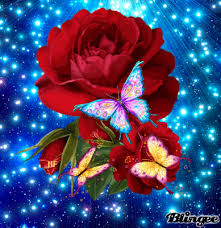 10/31/2020 12:41:16 PM
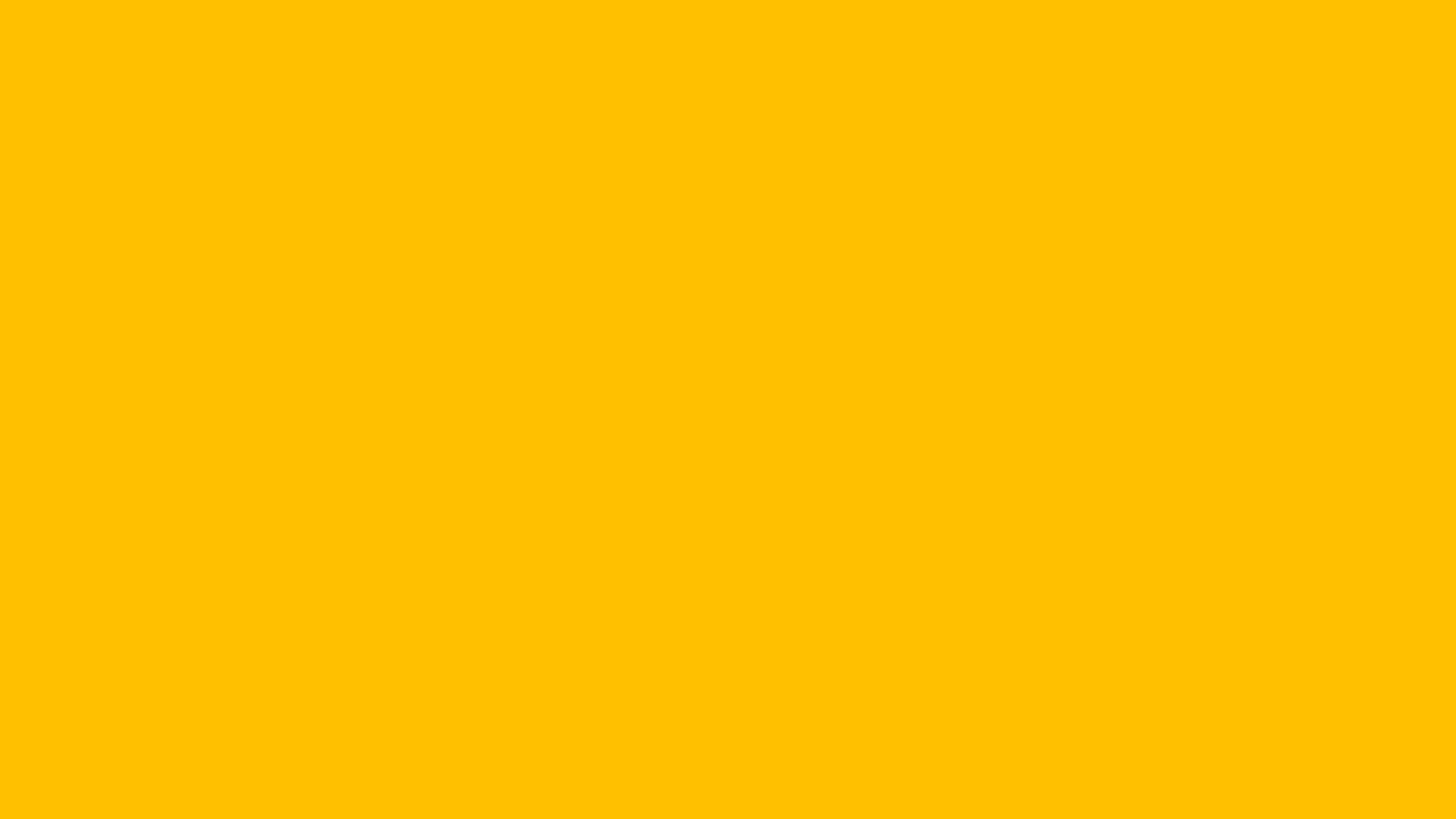 পরিচিতি
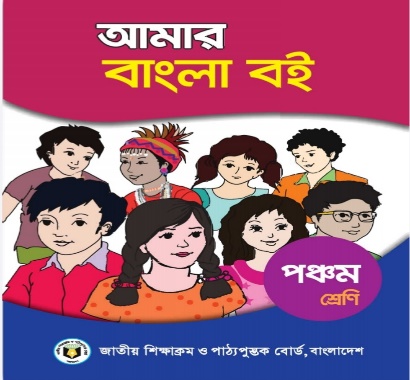 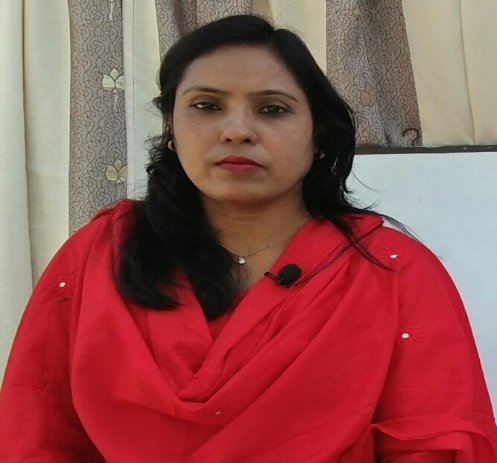 পাঠ পরিচিতি 
শ্রেনিঃ ৫ম 
বিষয়ঃ আমার বাংলা বই
মূলপাঠঃ অবাক জলপান 
বিশেষ পাঠঃ নাঃ একটু ----- চাকরি করে।
পৃষ্ঠাঃ ৬৪-৬৫ 
সময়ঃ ৪০ মিনিট
শিক্ষক পরিচিতি 
মোছাঃ মার্জুয়ারা বেগম
প্রধান শিক্ষক
দক্ষিণ বালাপাড়া সরকারি প্রাথমিক বিদ্যালয় 
ডিমলা, নীলফামারি।
Email: marjuara1982@gmail.com
এসো ভিডিও দেখিঃ
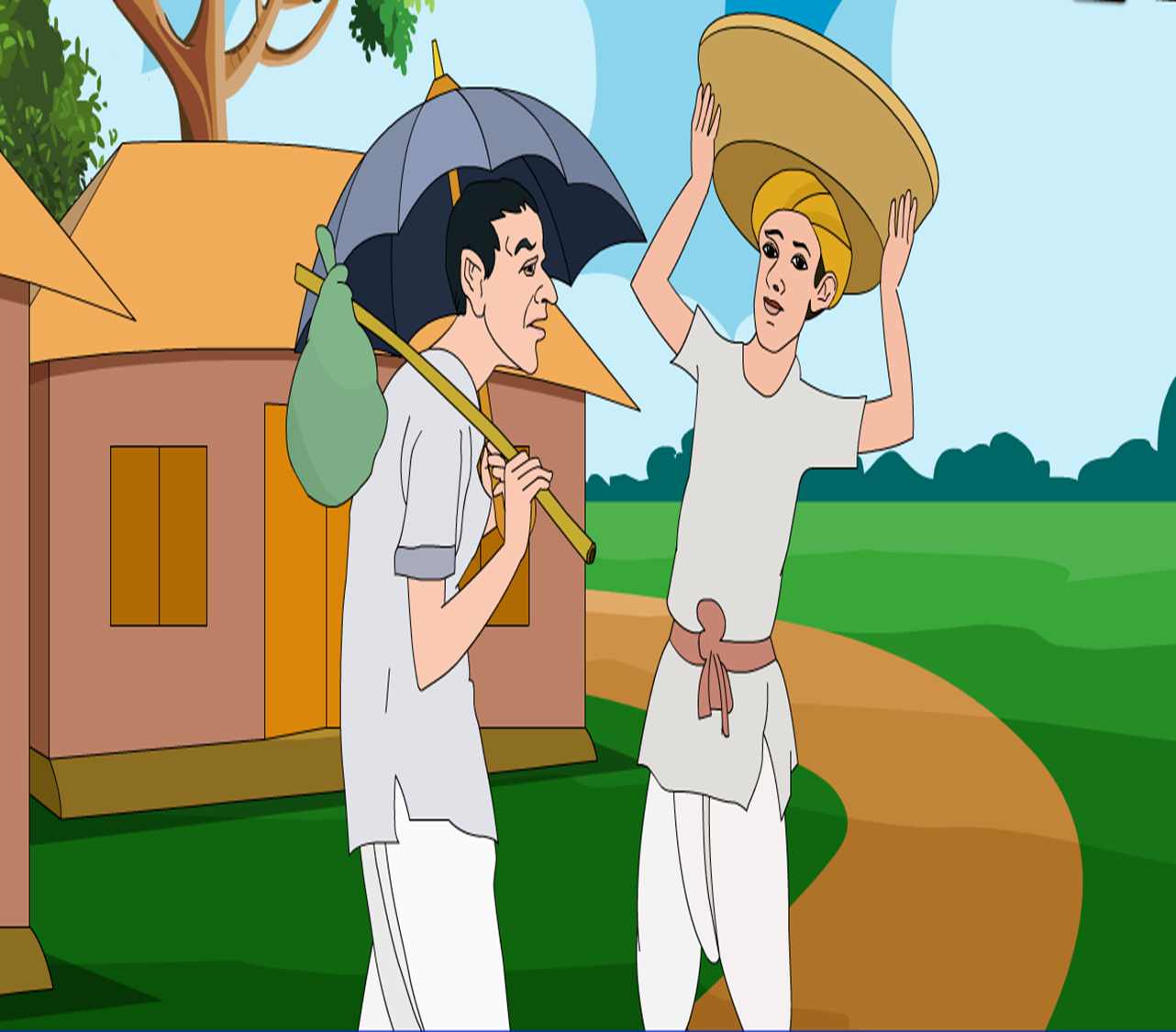 10/31/2020 12:41:19 PM
শিখনফল
শিক্ষাক্রম
পাঠ্যবই
এই পাঠশেষে শিক্ষার্থীরাঃ
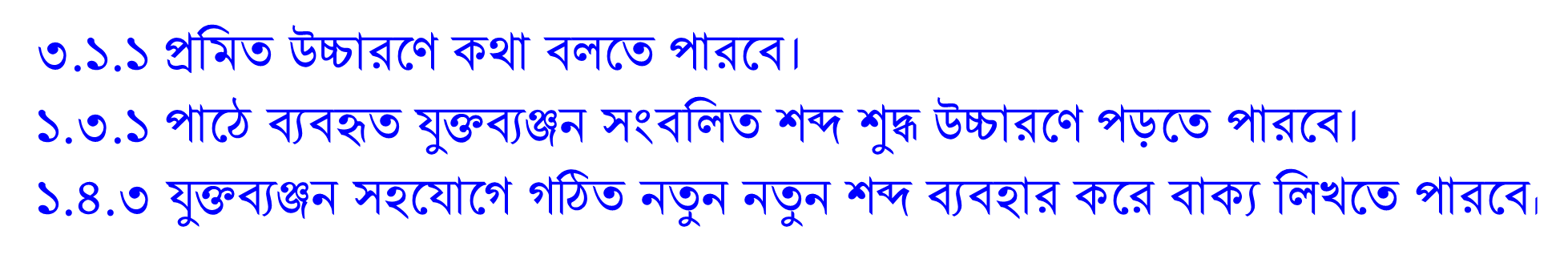 নতুন শব্দ খুঁজে বের করি এবং অর্থ বলিঃ
গেরস্ত = গৃহস্থ ।
খামাখা = অযথা ।
বরকন্দাজ = পাহারাদার ।
অস্থির = চঞ্চল
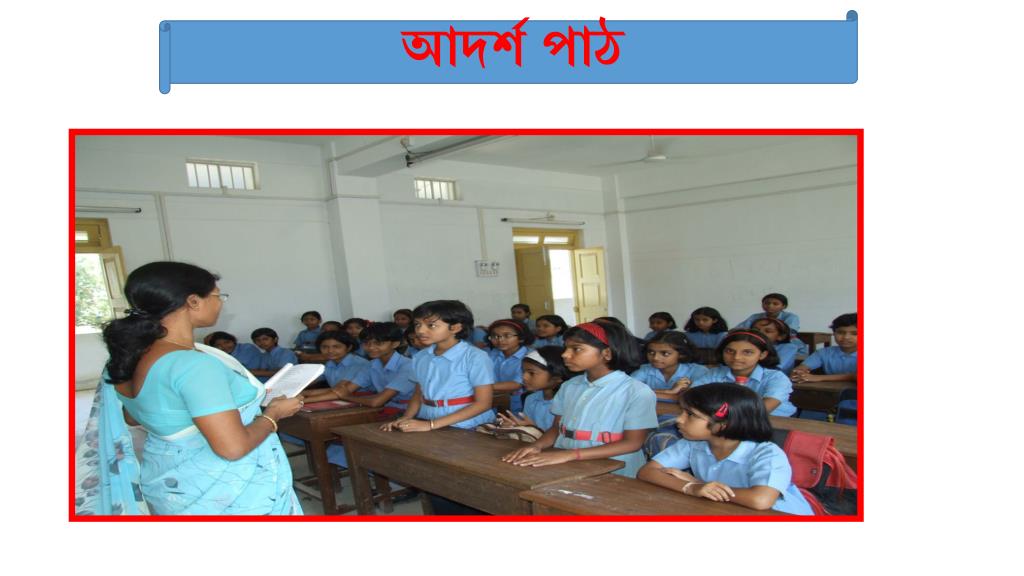 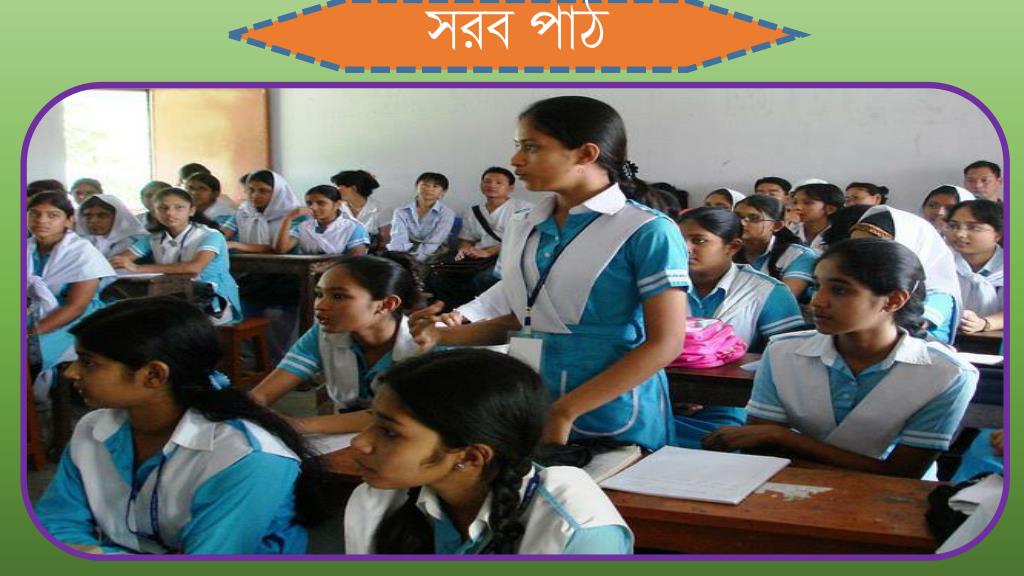 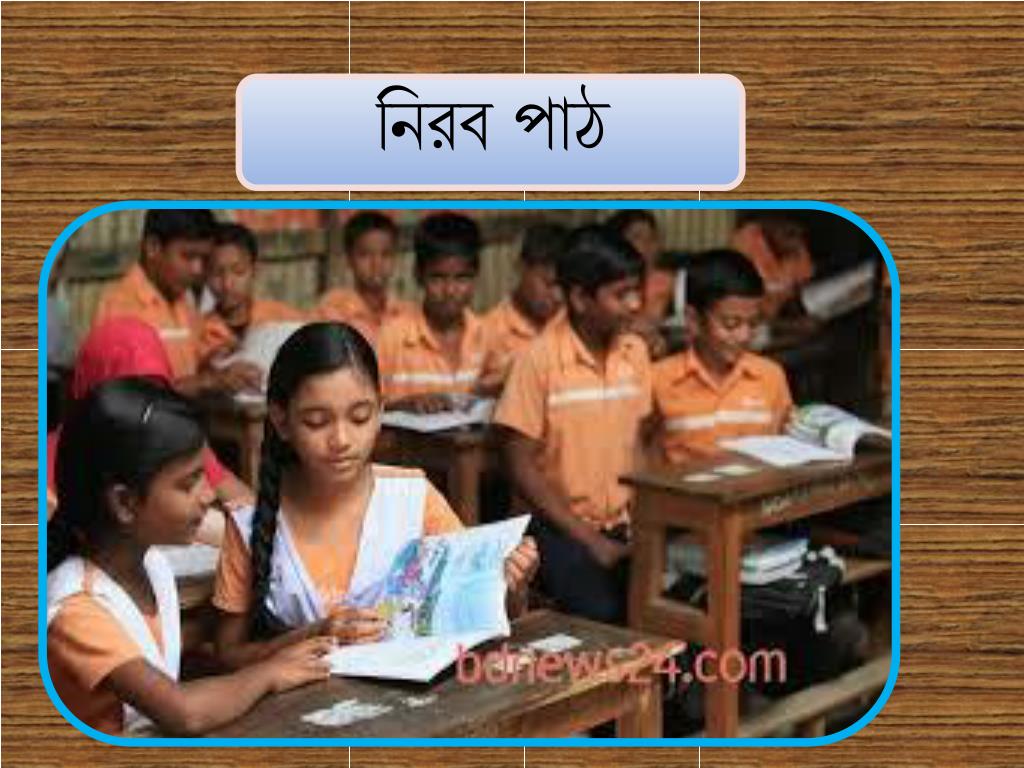 বিপরীত শব্দঃ
নিচের প্রশ্নগুলোর উত্তর দাও
মূল্যায়ন
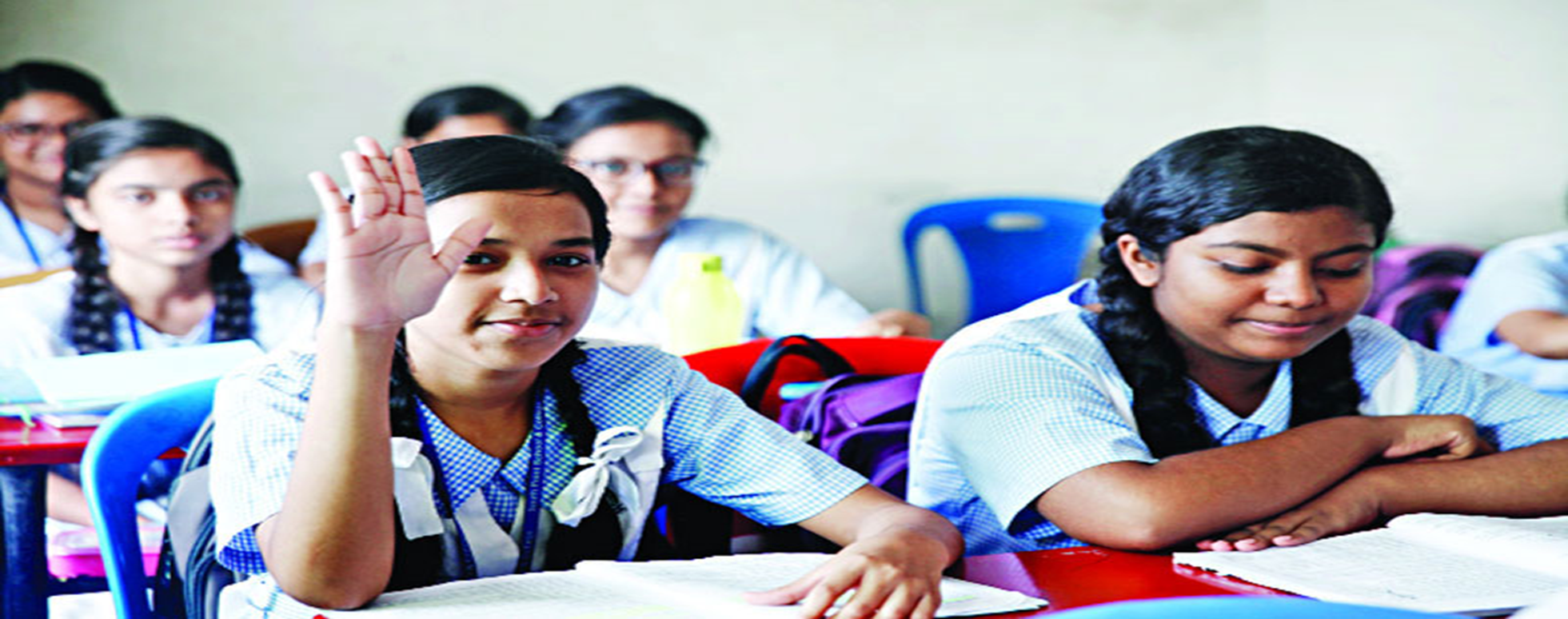 ১। পথিক ঝুড়িওয়ালার কাছে কী চেয়েছিল? 
২। খাবার জল কাকে বলে?
বাড়ির কাজ
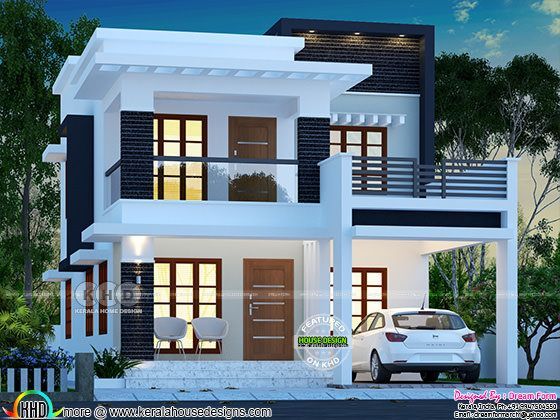 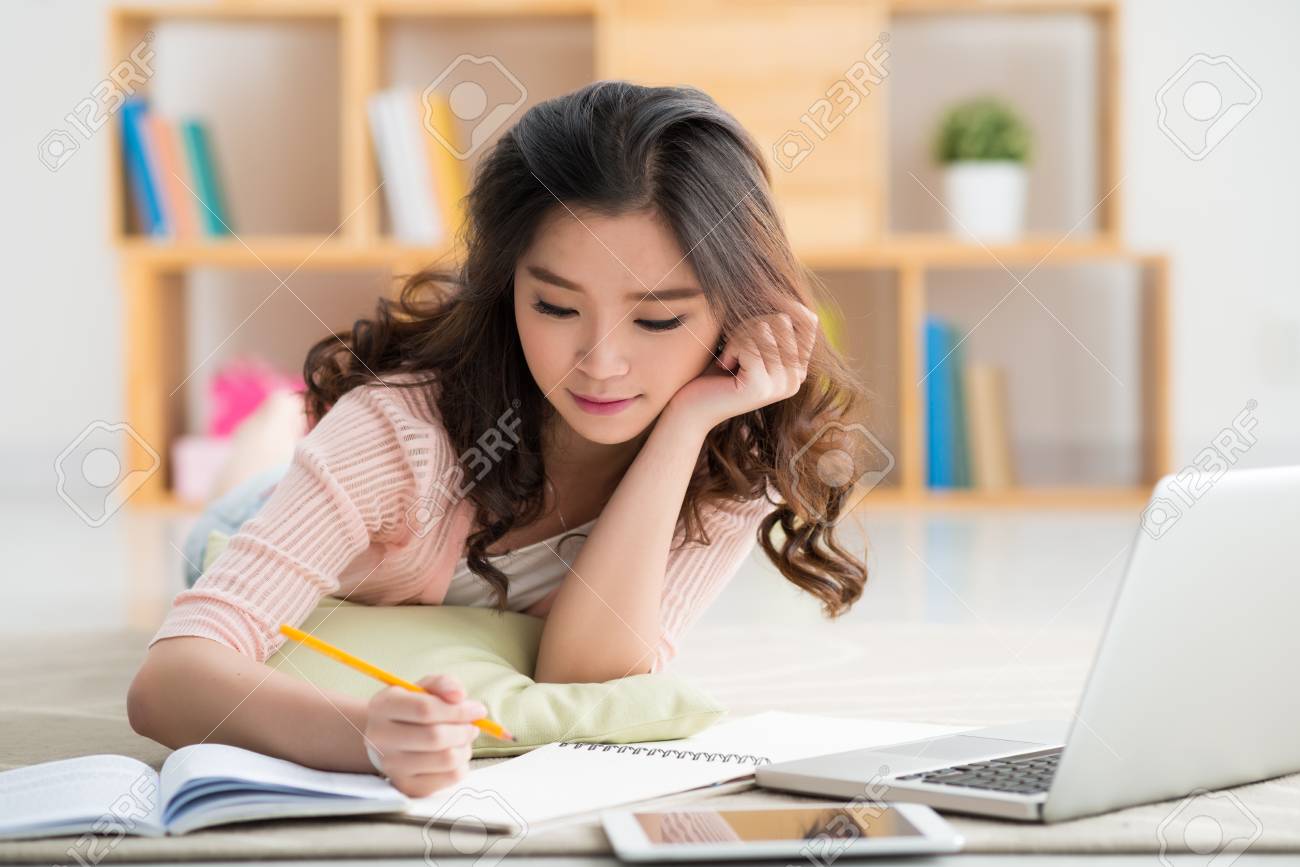 ১। পথিক সম্পর্কে পাঁচতি বাক্য লিখে আনবে ।
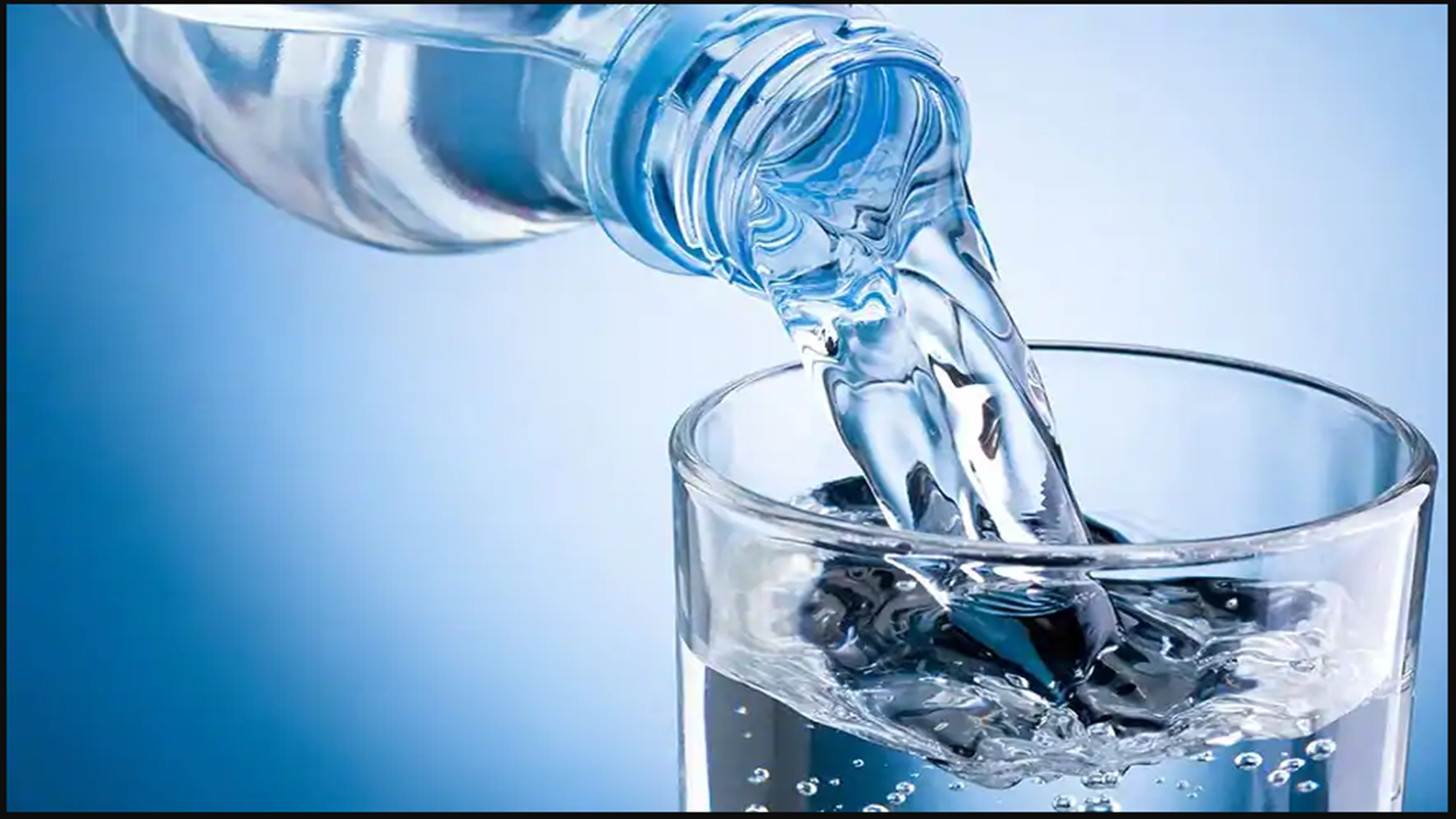 সবাইকে ধন্যবাদ
10/31/2020 12:53:41 PM